Figure 4. β-Amyloid and amyloid plaques in the cortex and the hippocampus of transgenic and WT mice. (A) Parkin ...
Hum Mol Genet, Volume 23, Issue 4, 15 February 2014, Pages 1056–1072, https://doi.org/10.1093/hmg/ddt501
The content of this slide may be subject to copyright: please see the slide notes for details.
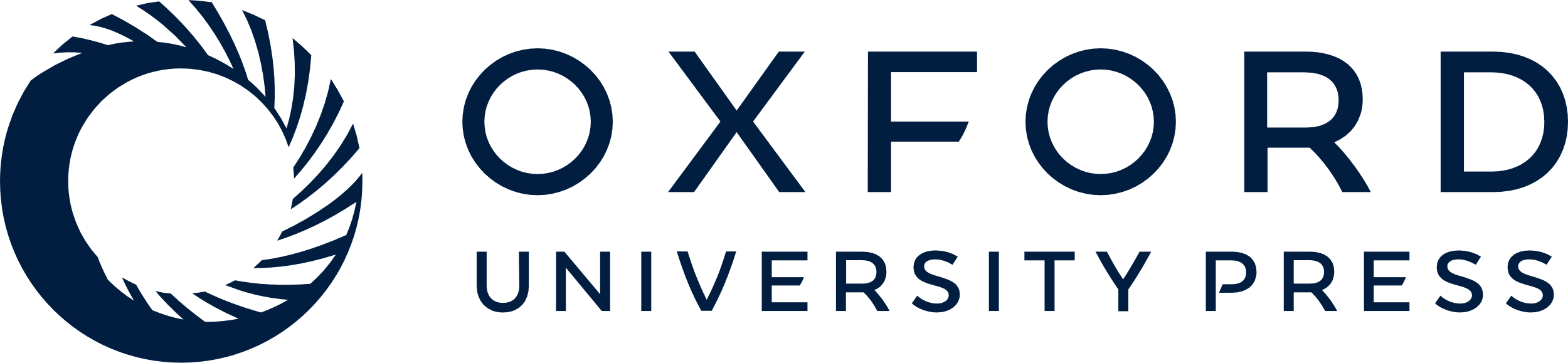 [Speaker Notes: Figure 4. β-Amyloid and amyloid plaques in the cortex and the hippocampus of transgenic and WT mice. (A) Parkin overexpression reduces β-amyloid levels in 6-month-old triple transgenic mice. Levels of total β-amyloid levels in the cortex and the hippocampus are expressed as pg/µg protein (n = 3–7 per group). (B) The appearance of β-amyloid plaques was evaluated using Congo-Red staining. Brightfield images show typical Congo-Red staining of the cortex and the hippocampus of 11–13-month-old mice as well amyloid plaques (black arrows). The number of dark spots was markedly reduced in sections of (D) APP/PS1/Parkin OE mice. (C) Plaques burden was determined by thioflavin-S staining. The area of amyloid plaques was determined and normalized to the total area. Fluorescence images indicate the distribution of amyloid plaques (white arrows) in the cortical and hippocampal area of 11–13-month-old mice. (D) Representative fluorescence image of thioflavin-S staining of sections from 6-month-old mice. Representative fluorescent images in (B, C and D) indicate sections from (a) WT, (b) Parkin OE, (c) APP/PS1 and (d) APP/PS1/Parkin OE mice (n = 4–13 per group). Scale bars: 500 µm. Data are expressed as means ± SEM (*/**P < 0.05).


Unless provided in the caption above, the following copyright applies to the content of this slide: © The Author 2013. Published by Oxford University Press. All rights reserved. For Permissions, please email: journals.permissions@oup.com]